Projekt Pogum Evalvacija dela v šolskem letu 2019/2020in načrti2. roditeljski sestanek11. 2. 2020Tim Pogum
Raziskovalno vprašanje oziroma naš izziv v šolskem letu 2019/2020
Razvijanje odgovornosti za življenje v šolskih prostorih

V lanskem šolskem letu smo urejali šolske prostore in razvijali nove strategije pouka.

V tem šolskem letu želimo dati tem prostorom vsebino, ob tem pa prevzeti odgovornost, da dejavnosti izvajamo z razvijanjem kompetenc podjetnosti. Le-te skušamo vpeljevati tudi v redni pouk pri posameznih urah.
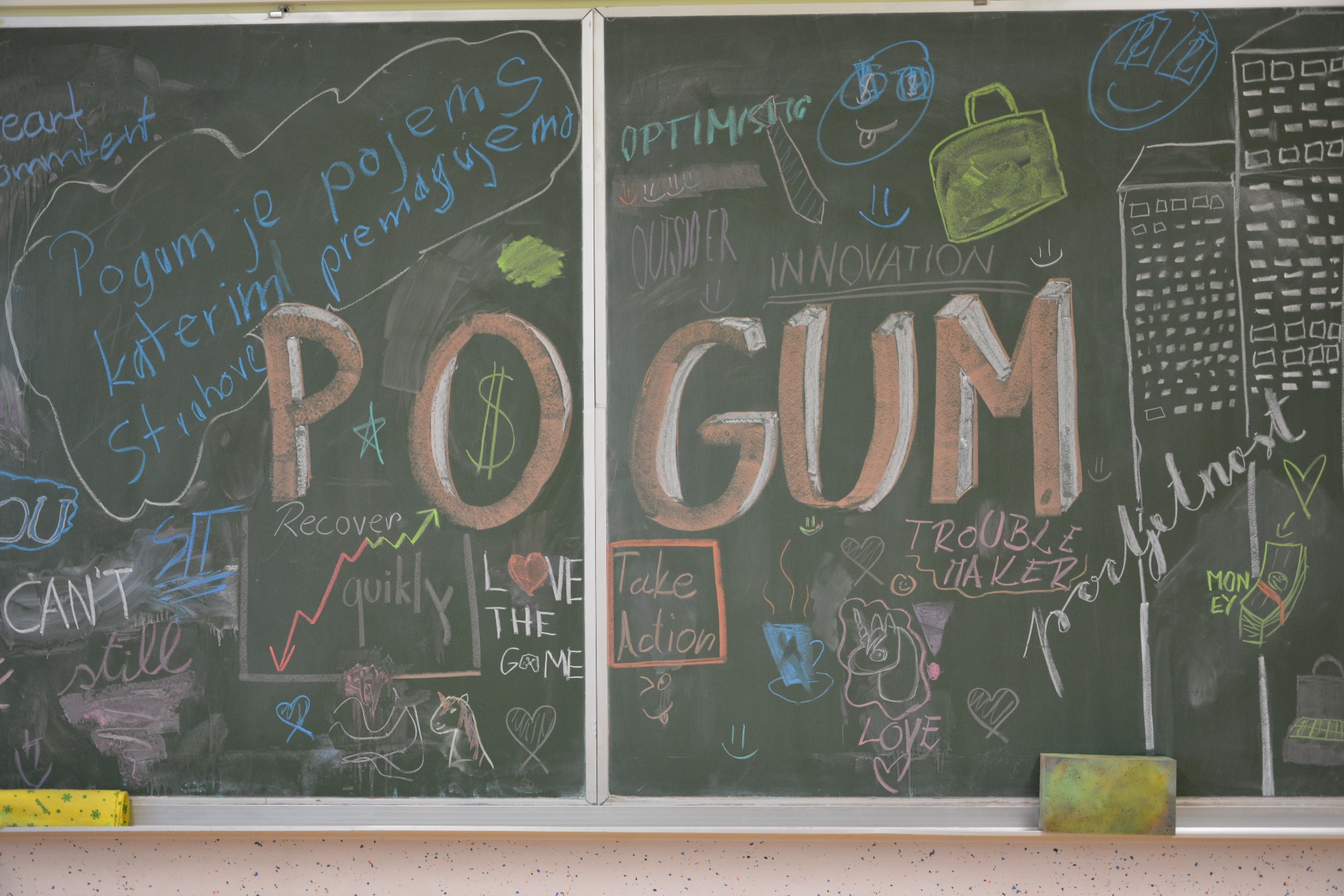 Kaj smo delali v šolskem letu 2019/2020
V tednu otroka smo v oktobru izvedli projektni teden Pogum, kjer so učenci razvijali vse kompetence podjetnosti: načrtovali so, si zastavili cilje, priskrbeli material, izpeljali dejavnost na vseh področjih in pripravili predstavitev za starše in učitelje. 

Seznanili smo se z 8 krogi odličnosti in črto odgovornosti ter ob tem spoznali pomen 
  ODGOVORNOSTI.
Šport smo doživeli kot izziv …
Dan v tednu je bil tudi športno obarvan, saj smo obiskali teniški klub Branik, kjer smo se preizkusili v karateju, vaterpolu, tenisu, judu, smučanju, veslanju in ritmični gimnastiki.
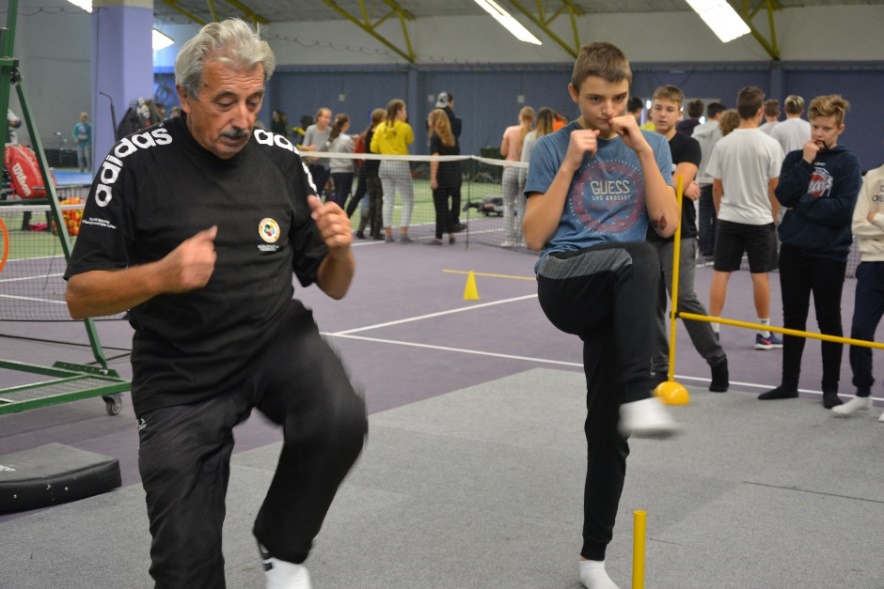 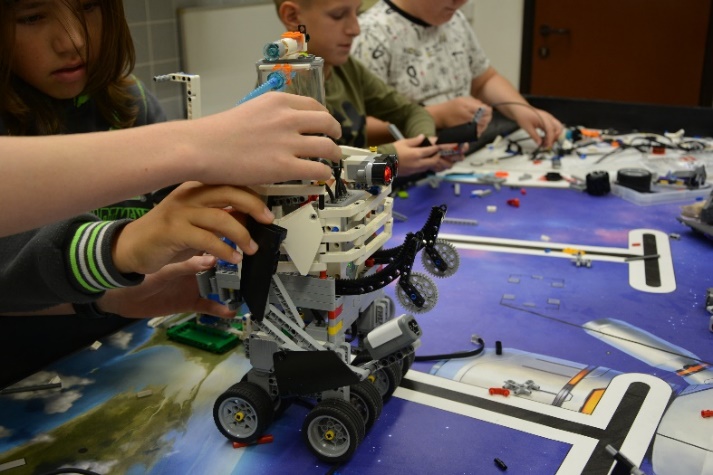 Na razredni stopnji …
so prvošolčki odigrali igro Muca Copatarica na obisku v šoli.

V drugem razredu so pokazali, kako dobro poznajo Mojco
  Pokrajculjo in Sovico Oko.

V 3. razredu so učenci pripravljali igro Rdeča kapica malo drugače.

Četrtošolci so ustvarjali igrače in družabne igre. Potem so se 
   seveda igrali!

V 5. razredu so pripravljali nastop za starše. Nastopili so z dvema
   dramatizacijama in predstavitvijo talnih iger.
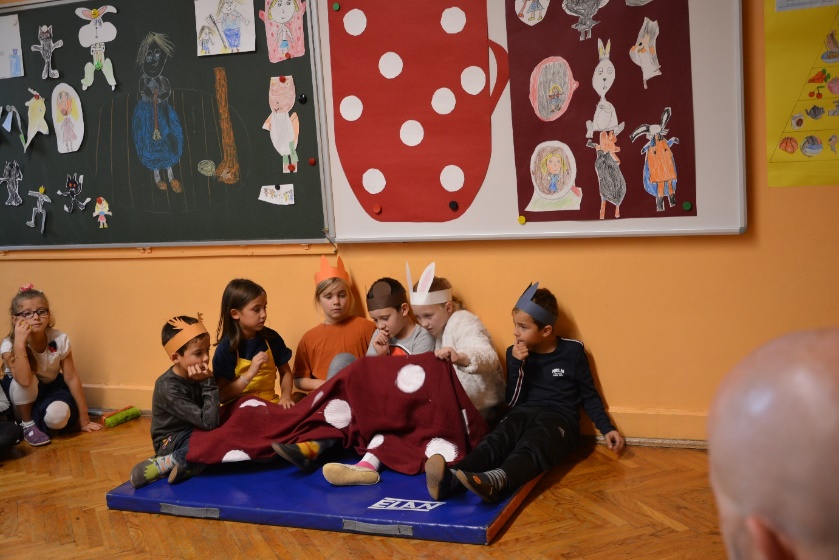 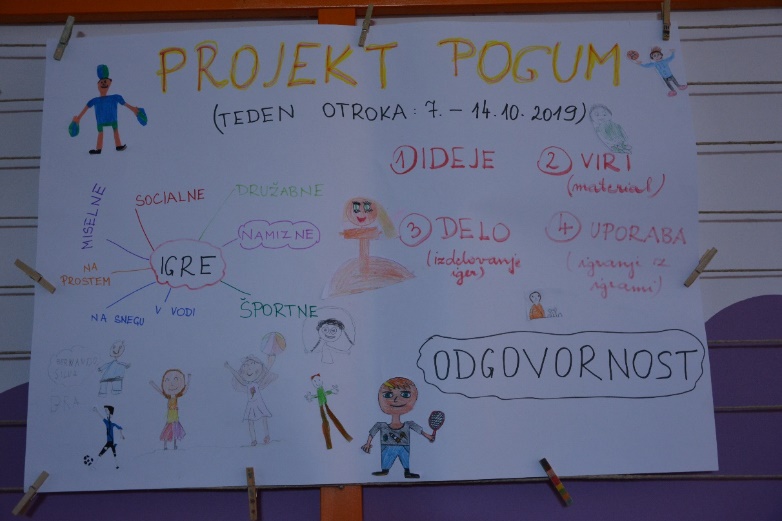 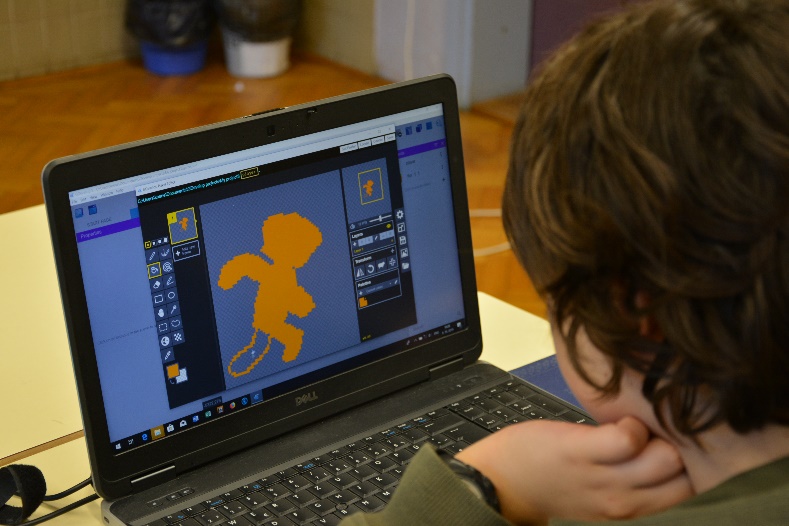 Na predmetni stopnji …
so šestošolci reciklirali.
Sedmošolci so imeli Zabavno matematiko s čajanko.
Osmošolci so odigrali parodijo „Rabimo pravila“.
Otvorili smo razstavo Prežihova likovna dežela. 
Najstarejši so ustvarjali časovni trak: Sprehod skozi zgodovino Slovenije.
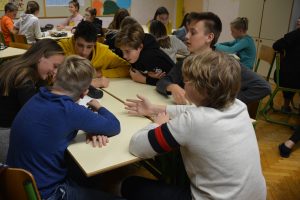 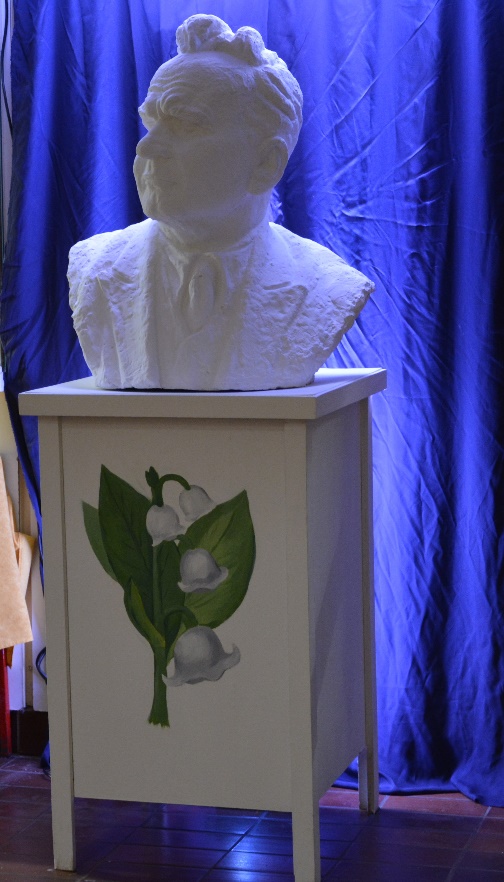 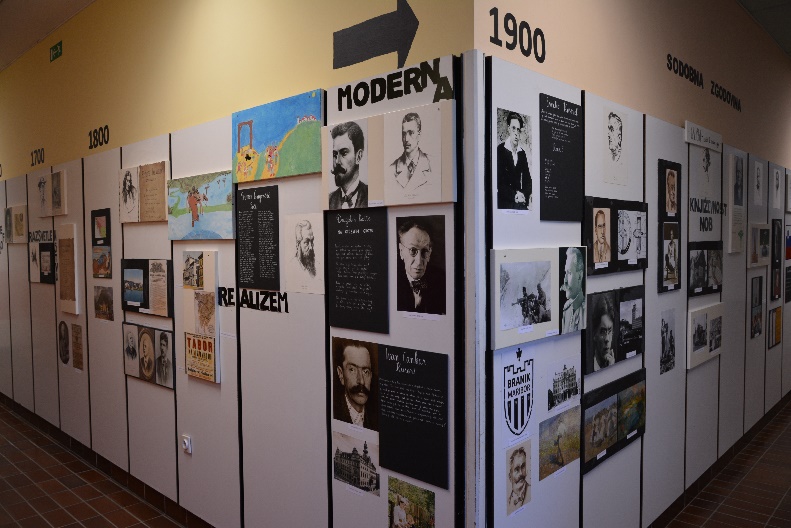 Prežihov festival Poguma
Končno smo dočakali petek, ko se je zgodil Prežihov festival Poguma!
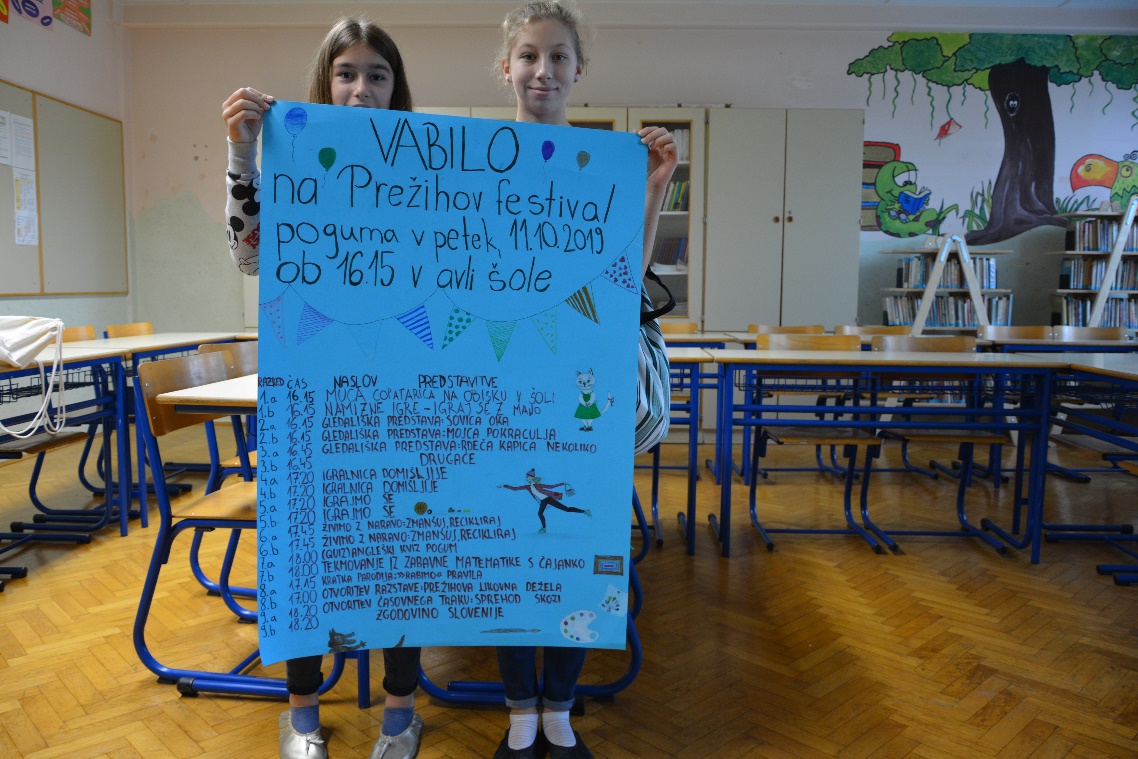 Odmevali smo v dnevniku Večer …
Izvedli smo Pogumno odločitev:
IZMENJAVA OBLAČIL, IGRAČ, KNJIG … ponovitev spomladi!
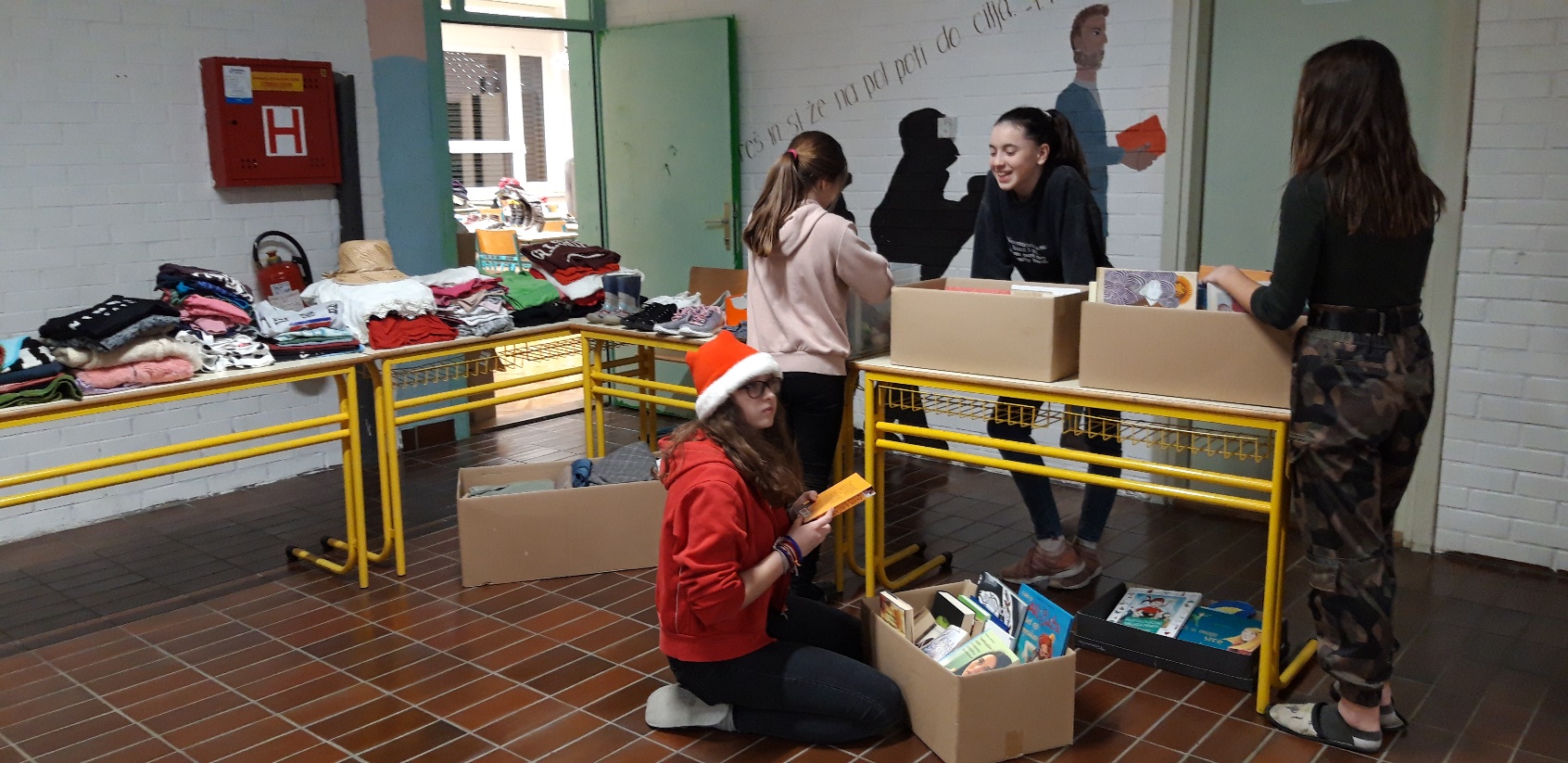 Nastali so Pogumni SamoRastniki
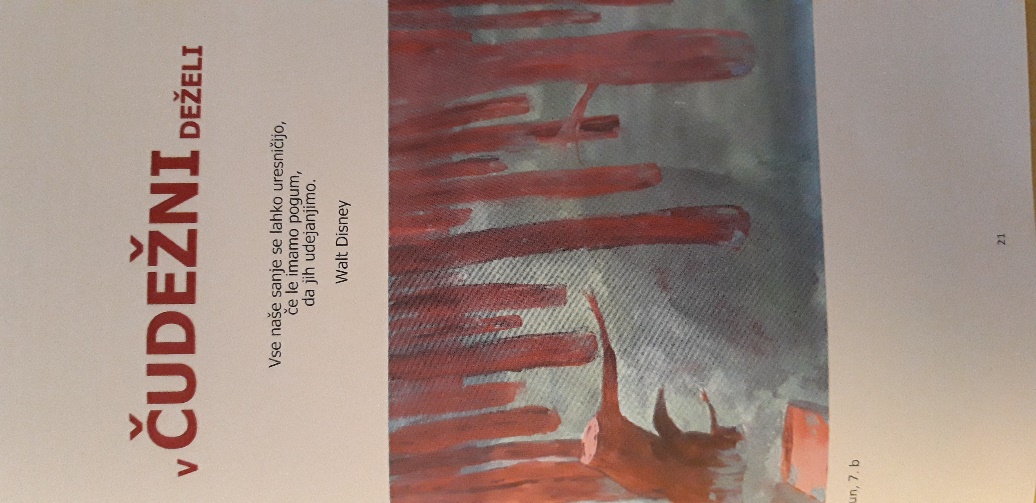 Načrtujemo še dejavnosti … v sklopu projekta Pogum
V aprilu nas bo obiskal pisatelj Milan Dekleva.
Povabili bomo še:
politika
umetnika
športnika …
…
da nam še oni kaj povejo 
o pogumu in podjetnosti!
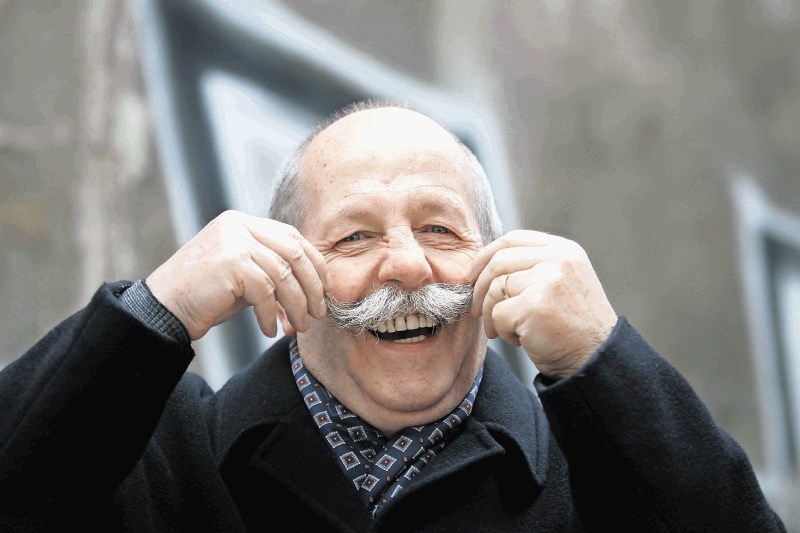 POGUM – kakšen je prežihovec?
P – pogumen
O – ozaveščen
G – genialen
U – umetniški
M – miroljuben

                  Jaka Ravnik, 6. a